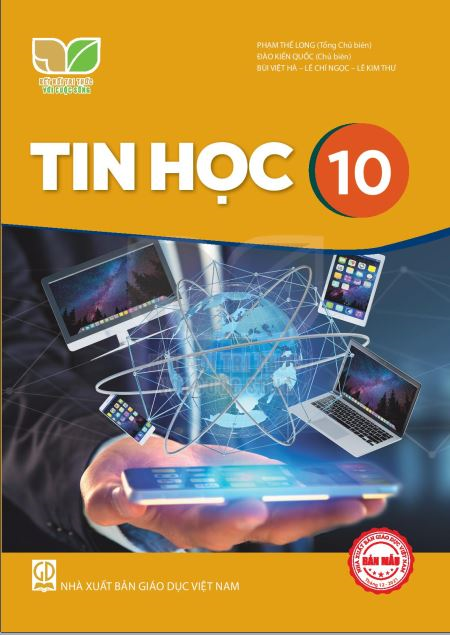 BÀI 1:
THÔNG TIN VÀ XỬ LÍ THÔNG TIN
MỤC TIÊU
THÔNG TIN VÀ DỮ LIỆU     1
ĐƠN VỊ LƯU TRỮ DỮ LIỆU     2
LƯU TRỮ, XỬ LÍ VÀ TRUYỀN THÔNG BẰNG DỮ LIỆU SỐ     3
THÔNG TIN VÀ DỮ LIỆU     1
a) Quá trình xử lí thông tin
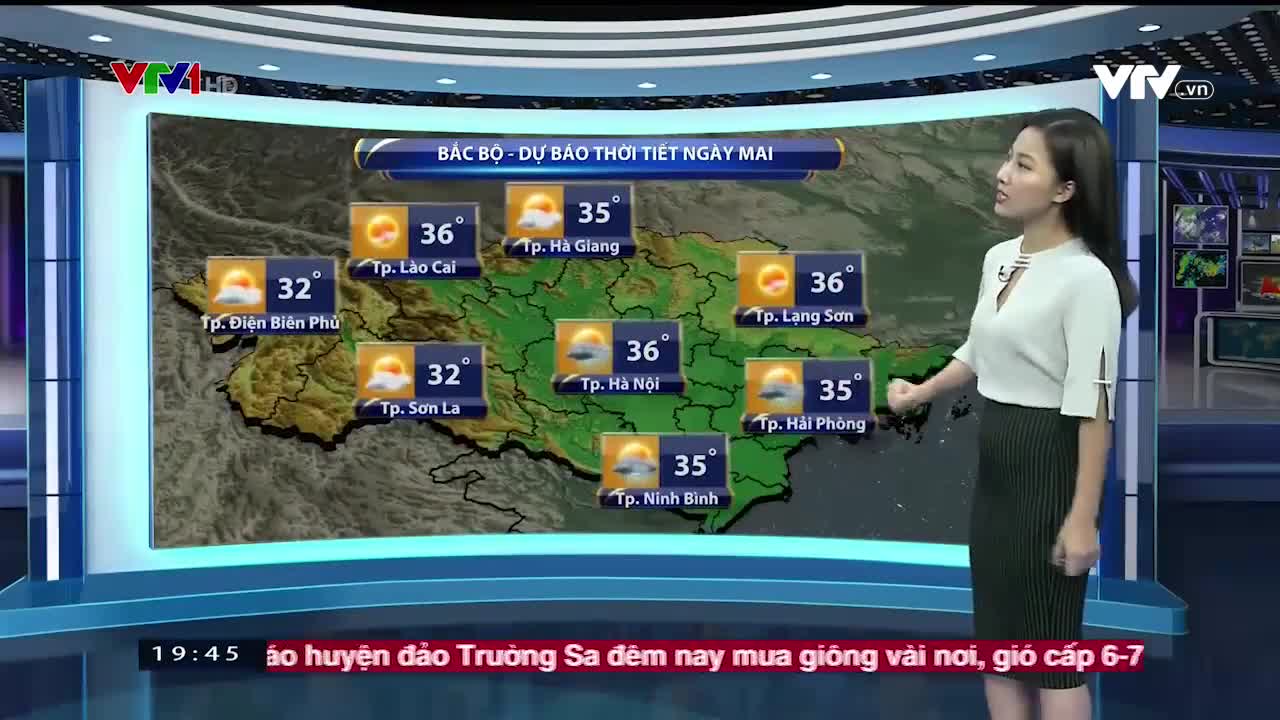 Thông tin
Dữ liệu
390C
390C
Thời tiết rất nóng
Xe cộ phải dừng lại
Thông tin:
-Hiểu biết của con người
-Ý nghĩa của dữ liệu
Dữ liệu:
-Văn bản
-Hình ảnh
-Âm thanh
-…
THÔNG TIN VÀ DỮ LIỆU     1
a) Quá trình xử lí thông tin
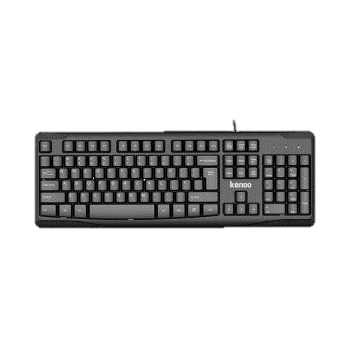 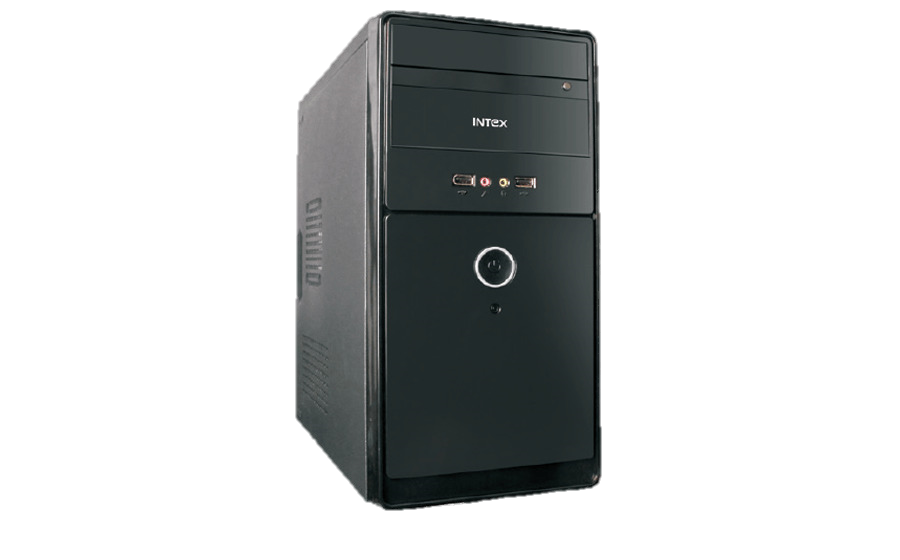 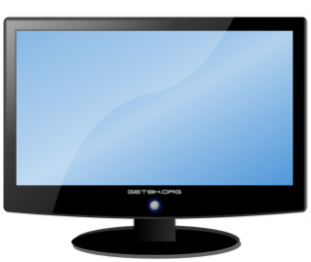 2 + 3
2 + 3 = 5
Tiếp nhận dữ liệu
Xử lí dữ liệu
Đưa ra kết quả
-Trong máy tính, dữ liệu là thông tin đã được đưa vào máy tính để máy tính có thể nhận biết và xử lí được.
-Trong máy tính, xử lí thông tin chính là xử lí dữ liệu.
THÔNG TIN VÀ DỮ LIỆU     1
b) Phân biệt dữ liệu và thông tin
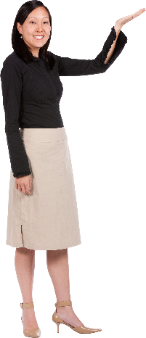 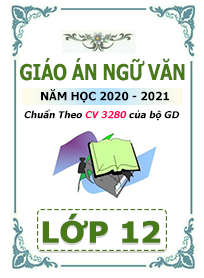 Nhiều dữ liệu cùng mang một thông tin
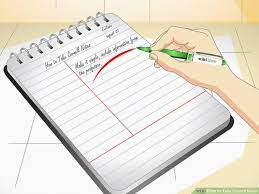 Bài giảng môn ngữ văn
THÔNG TIN VÀ DỮ LIỆU     1
b) Phân biệt dữ liệu và thông tin
Nhiều dữ liệu cùng mang một thông tin
Trời rất nóng
Sốt cao
Cùng một bộ dữ liệu có thể mang nhiều thông tin khác nhau
390C
THÔNG TIN VÀ DỮ LIỆU     1
b) Phân biệt dữ liệu và thông tin
Nhiều dữ liệu cùng mang một thông tin
Cùng một bộ dữ liệu có thể mang nhiều thông tin khác nhau
Ví dụ:
Tính nhiệt độ trung bình trong ngày, đo nhiệt độ của 4 buổi: sáng, trưa, chiều, tối và lấy trung bình cộng.
Thông tin có tính toàn vẹn
THÔNG TIN VÀ DỮ LIỆU     1
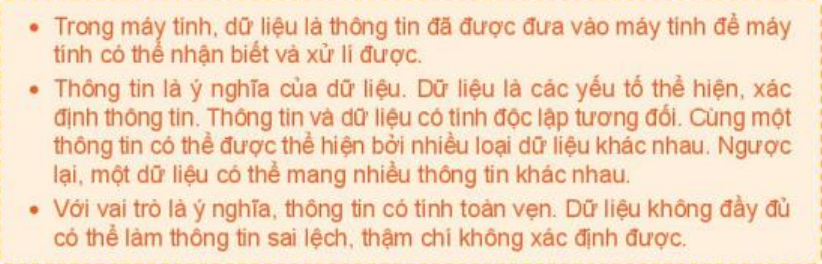 THÔNG TIN VÀ DỮ LIỆU     1
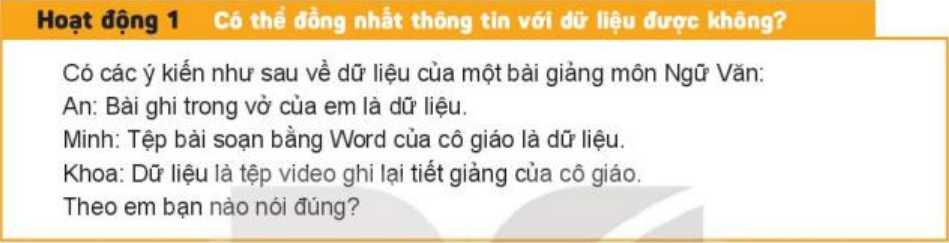 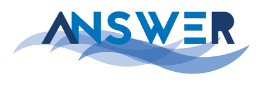 Cả 3 bạn đều nói đúng
Không thể đồng nhất thông tin và dữ liệu
THÔNG TIN VÀ DỮ LIỆU     1
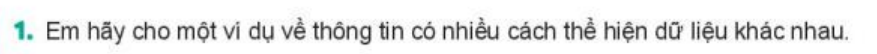 1. Ví dụ thông tin có nhiều cách thể hiện dữ liệu khác nhau:
-Thông tin: dừng lại quan sát, nếu không có tàu mới được băng qua.
-Dữ liệu:
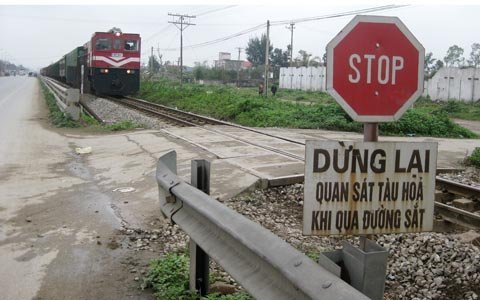 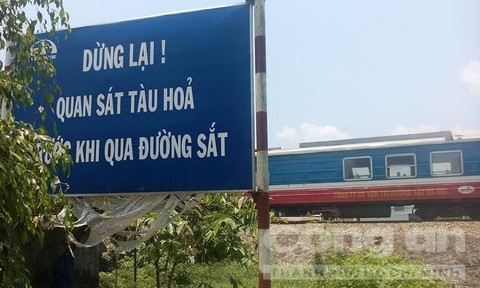 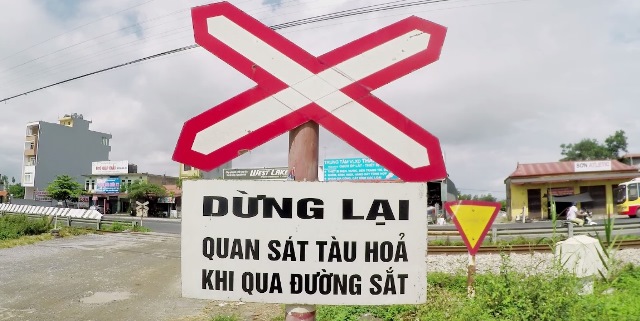 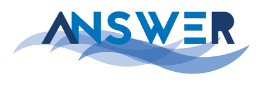 THÔNG TIN VÀ DỮ LIỆU     1
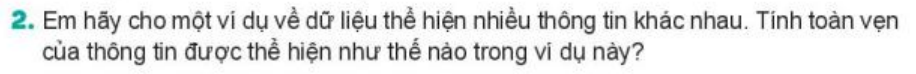 2. Ví dụ dữ liệu thể hiện nhiều thông tin khác nhau:
-Dữ liệu: tiếng trống (dữ liệu âm thanh)
-Thông tin: 
Tiếng trống trong trường học báo hiệu giờ vào lớp, giờ ra chơi,…
Tiếng trống trên sân vận động cổ vũ tinh thần thi đấu của vận động viên
Tính toàn vẹn: nhịp trống đánh trong trường học khác nhịp trống đánh ở sân vận động, ở trường (3 tiếng), ở sân vận đông (đánh liên hồi). Nếu đánh sai sẽ thể hiện thông tin bị sai.
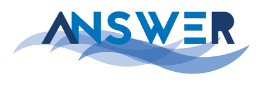 ĐƠN VỊ LƯU TRỮ DỮ LIỆU     2
LƯU TRỮ, XỬ LÍ VÀ TRUYỀN THÔNG BẰNG DỮ LIỆU SỐ     3
THÔNG TIN VÀ DỮ LIỆU     1
ĐƠN VỊ LƯU TRỮ DỮ LIỆU     2
Dữ liệu được lưu trữ như thế nào?
01100110
10011001
10000001
01000010
01000010
00100100
00111100
00011000
ĐƠN VỊ LƯU TRỮ DỮ LIỆU     2
Dữ liệu được lưu trữ như thế nào?
CAFE
01000011 01000001 01000110 01000101
ĐƠN VỊ LƯU TRỮ DỮ LIỆU     2
Đơn vị cơ bản lưu trữ dữ liệu
1 bit
1 byte
(= 8 bit)
ĐƠN VỊ LƯU TRỮ DỮ LIỆU     2
Các đơn vị lưu trữ dữ liệu
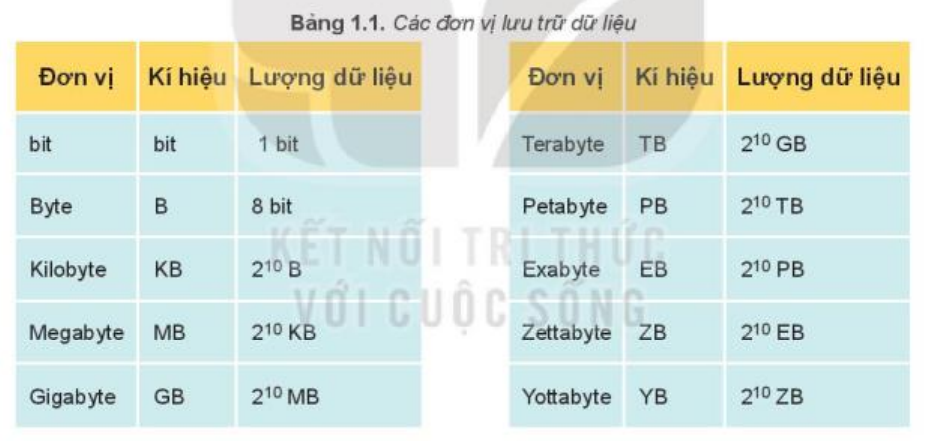 =1024 B
=1024 KB
=1024 MB
ĐƠN VỊ LƯU TRỮ DỮ LIỆU     2
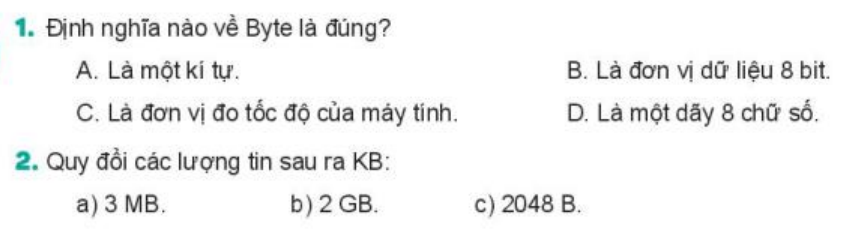 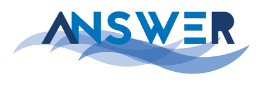 2. 
1 MB = 1024 KB
	3 MB = 3 x 1024 = 3072 KB
b)	2 GB = 2 x 1024 = 2048 MB
	2 GB = 2048 x 1024 = 2097152 KB
c)	1024 B = 1 KB
	2048 B = 2048/1024 = 2 KB
LƯU TRỮ, XỬ LÍ VÀ TRUYỀN THÔNG BẰNG THIẾT BỊ SỐ     3
THÔNG TIN VÀ DỮ LIỆU     1
ĐƠN VỊ LƯU TRỮ DỮ LIỆU     2
LƯU TRỮ, XỬ LÍ VÀ TRUYỀN THÔNG BẰNG THIẾT BỊ SỐ     3
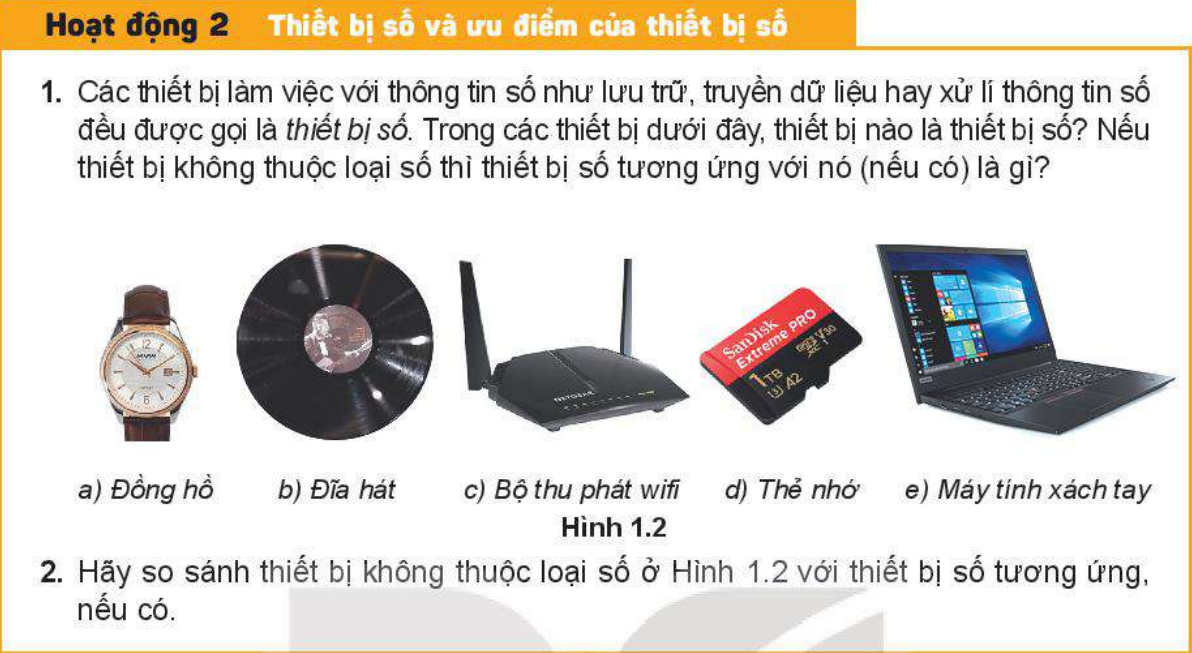 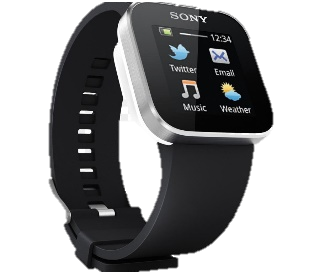 LƯU TRỮ, XỬ LÍ VÀ TRUYỀN THÔNG BẰNG THIẾT BỊ SỐ     3
LƯU TRỮ, XỬ LÍ VÀ TRUYỀN THÔNG BẰNG THIẾT BỊ SỐ     3
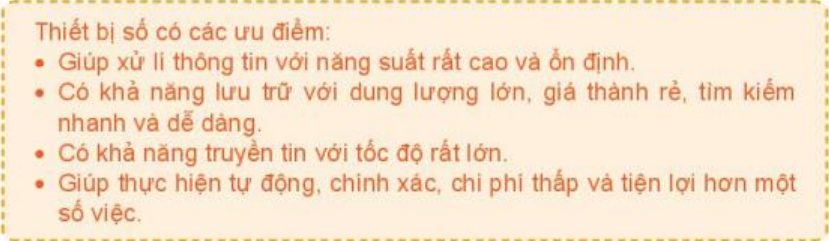 LƯU TRỮ, XỬ LÍ VÀ TRUYỀN THÔNG BẰNG THIẾT BỊ SỐ     3
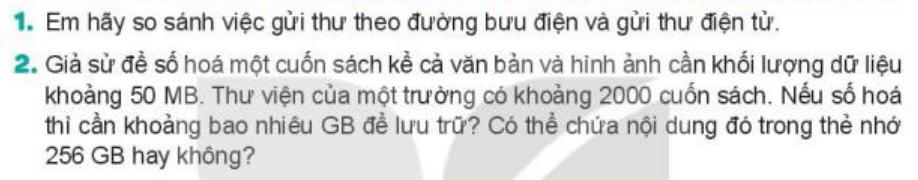 1. So sánh việc gửi thư theo đường bưu điện và gửi thư điện tử:
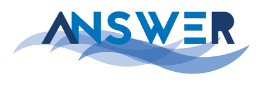 2. Dung lượng để lưu trữ 2000 cuốn sách là: 
	2000 x 50MB = 100000MB ( = 100000MB/1024 = 97.7GB)
Thẻ nhớ 256GB là đủ để chứa 2000 cuốn sách đó
LUYỆN TẬP
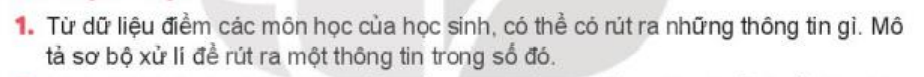 1. Từ dữ liệu điểm các môn học của học sinh, có thể rút ra thông tin học sinh đó thuộc loại nào: giỏi, khá, trung bình hay yếu.
- Cách xử lí để có được thông tin đó là: tính trung bình cộng điểm các môn học của từng học sinh, sau đó phân loại ra: giỏi (>8.0), khá (từ 6.58.0), trung bình (5.06.5), yếu (<5.0)
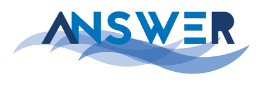 LUYỆN TẬP
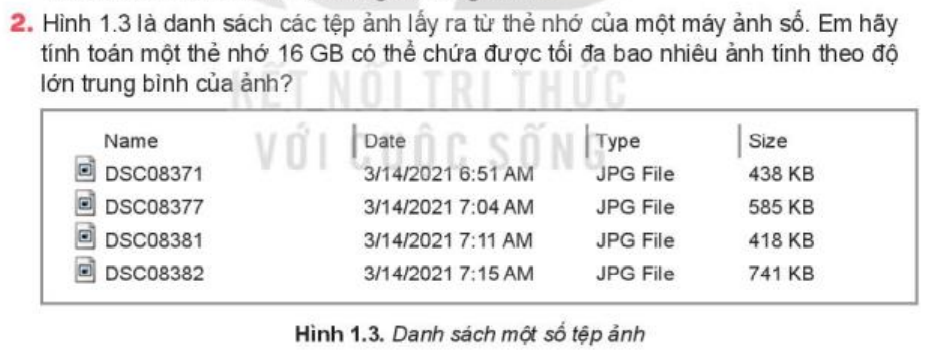 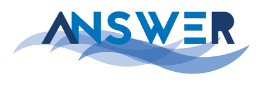 2. Độ lớn trung bình của một bức ảnh: 	(438+585+418+741)/4=545.5KB
Đổi: 16GB = 16 x 1024MB = 16 x 1048576KB = 16777216KB
Thẻ nhớ 16GB có thể chứa được: 
	16777216/545.5=30755 (bức ảnh)
VẬN DỤNG
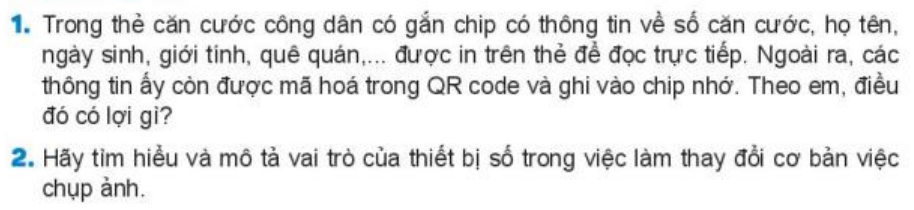 Điều đó có lợi là:
Thông tin được ghi vào chip nhớ và được đọc trực tiếp: có thể tích hợp nhiều loại giấy tờ vào thẻ căn cước như thẻ BHYT, thẻ ngân hàng, giấy phép lái xe)
Thông tin được mã hóa: được bảo mật, tránh giả mạo, …
2. Vai trò của thiết bị số trong việc làm thay đổi việc chụp ảnh là: 
Máy ảnh cơ chỉ có chức năng chụp ảnh
Máy ảnh số có thể vừa chụp ảnh vừa xử lí bức ảnh làm cho nó đẹp hơn, vừa có thể lưu các bức ảnh.
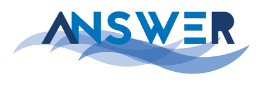 THANK YOU!